MANUEL JARA ELEMENTARYCreating a Culture of Excellence!
Manuel Jara El. is a TITLE I Campus serving 679 students in grades 1 – 5
       The school has MET STANDARD for each of the last two years of STAAR

Minority enrollment is 		                     98% Hispanic
Attendance rate is 		                     96%
LEP – 497  students    		                     73%
Economically Disadvantaged – 672 students        98%
Special Education / LINC– 37 students                  .05%
Dual Language program – 490 students                 72%
“If we empower the parent, we change the home life, if we change the home life, we empower our kids”.  2016 Graduates
The Vision= Use a research based curriculum that empowers parentsto be full partnersin their student’s educational success .
Parent University was established in 2013 by Principal, Marta Plata to help parents at Manuel Jara Elementary learn skills that will enable them to become a part of their student’s educational success.
    It is our desire that what parents learn by attending Parent University will help their children succeed now, and for the rest of their lives.
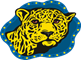 Imagine parents coming to school, committed to learn together across all cultures to improve their children’s education.
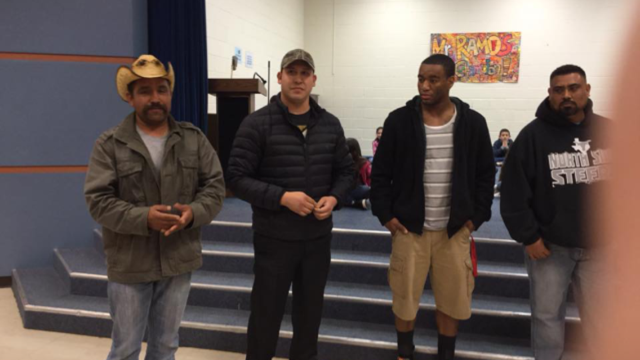 #101-  Raising Highly Capable Kids Curriculum by RezelientKids.org
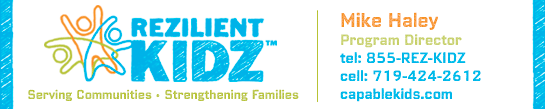 Raising Highly Capable Kids®  serves as the introductory course for MJE’s Parent University. It is the first course parents take and it is a prerequisite for all other courses.  
  Raising Highly Capable Kids®  course #101 is a 13-week curriculum that is based on the Search Institute’s 40 Developmental Assets. The Search Institute has found that there are 40 building blocks that every child needs to mature and succeed in life. The more of these assets that a child has in their life, the more successful they will be in school and in life.
Search Institute has identified 40 building blocks of healthy development—known as Developmental Assets—that help young children grow up healthy, caring, and responsible.These Assets are embedded in Raising Highly Capable Kids Curriculum.
Raising Highly Capable Kids™ Program
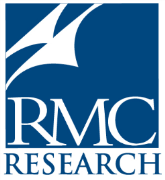 Evaluation
Public Information Brief
Parents considered Raising Highly Capable Kids™ to be a high-quality parent program.  On both surveys and in focus groups, parents rated the program as highly informative and enjoyable and would recommend the program to a friend.  Parents particularly saw the value of promoting commitment to learning, promoting positive values through communication and modeling, and understanding the importance of having neighbors and other adults in their children’s lives who care about them. Parents increased their knowledge and skill level of all eight assets, as shown in the graph below:
Not really	                                        To a large extent



Children whose parents participated in the program were observed by their parents to have changed and acquired assets as a result of parents changing their behaviors.  Parents reported their children used time more constructively, were more motivated to learn, had stronger positive values, learned to plan ahead, felt better prepared to resist peer pressure, and assumed a more positive identity.
First  Parent University Graduation2013-2014
29 Graduates – 19 with Perfect Attendance
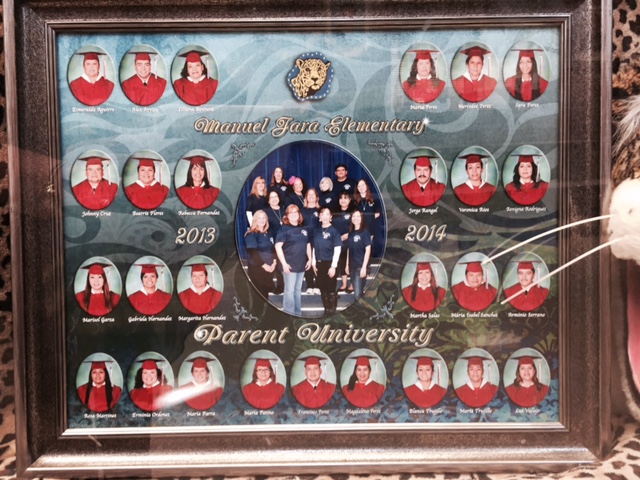 Catch The Vision
Imagine a school that not only prepares children for success, but also empowers parents to raise successful children.
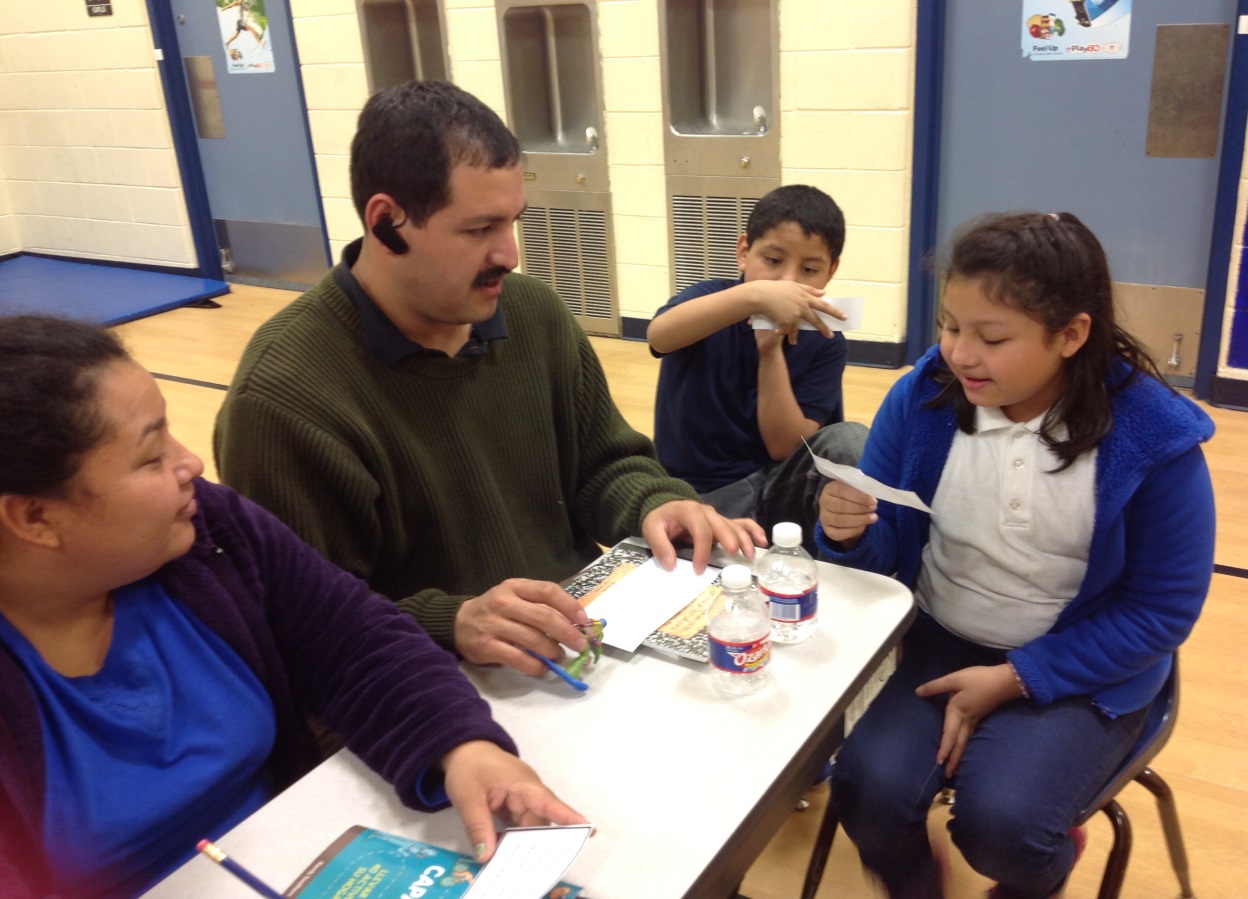 Imagine parents sitting with their kids as they learn together, how to live a more healthy, caring and responsible family life.
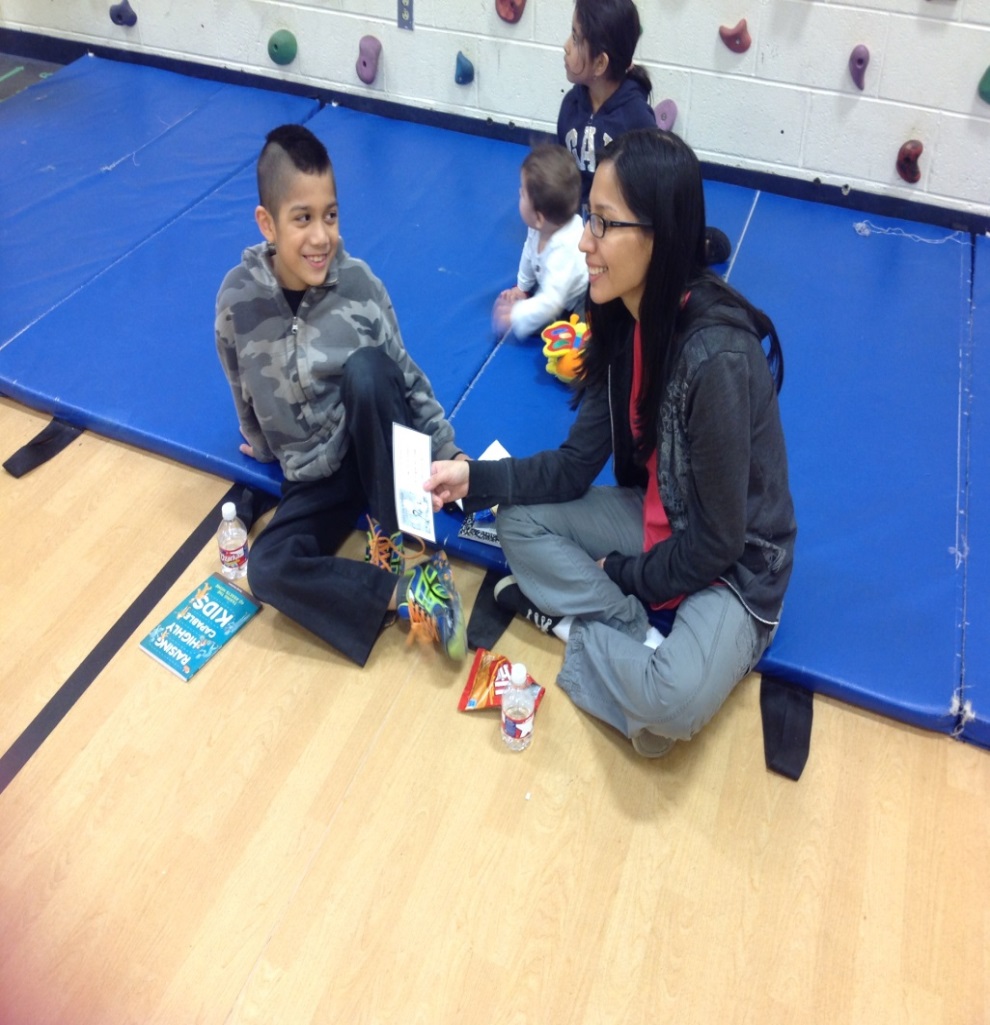 #201- Second Year Continuing ParentsParent & Child Application of #101
This is the second level of courses in MJE’s Parent University. The classes were written and designed by Marta Plata and intended to facilitate good parent/child communication while applying concepts learned in #101 Raising Highly Capable Kids.
The first ten classes are for parent and one or two children learning together to create trust that will in turn allow for better parent/child communication.
The last three classes are designed for parents only. Intervention techniques will be discussed for common problems that children face.
Parent University GraduationYear Two - 2014-2015
41 Graduates/ 101 kids / 21 Perfect Attendance
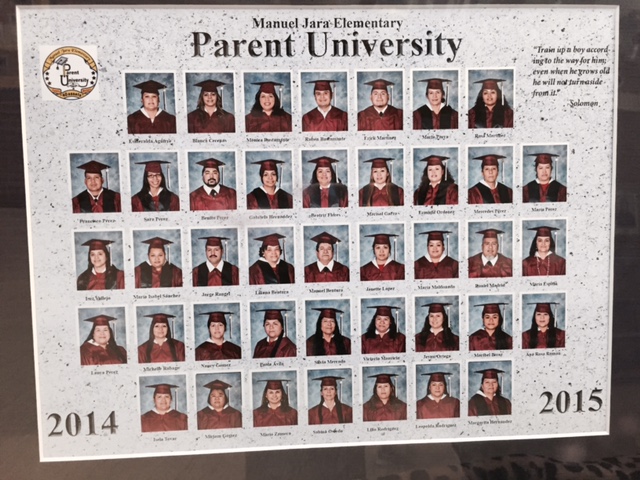 Imagine parents coming to school, committed to improve their own education.
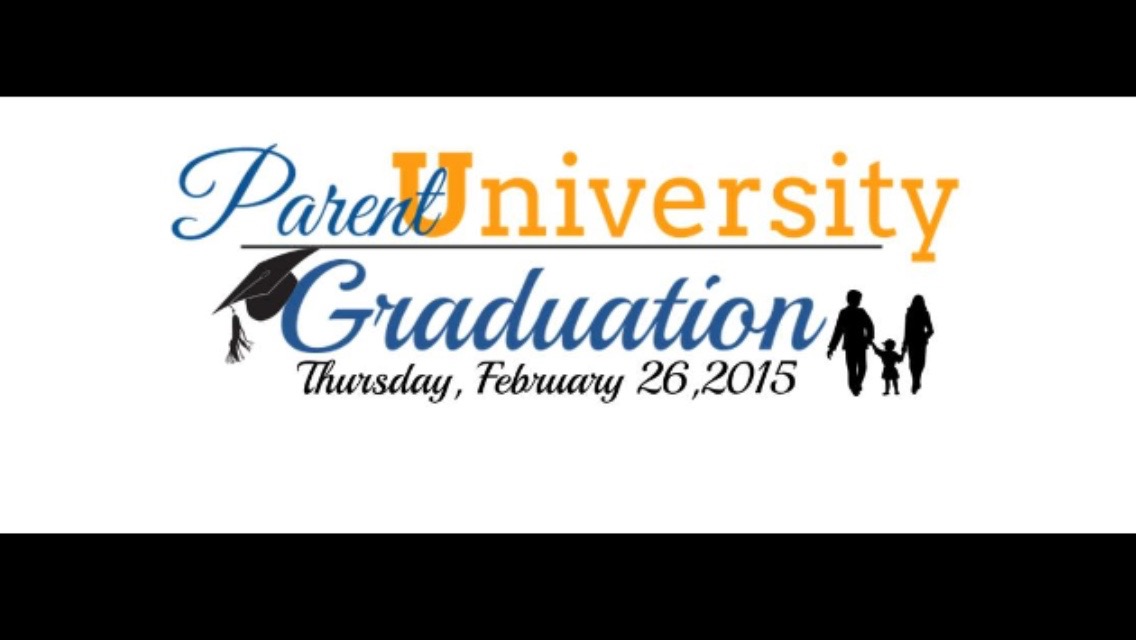 #301-Third Year Continuing Parents MJE/TCC Parent Leadership Academy
This is the third level of MJE Parent University.  The 13 week course was written and designed by Marta Plata to facilitate parent leadership skills that will empower parents as leaders of their school and community.   The classes are facilitated at MJE on the same night as the rest of Parent University classes.  

Parents are dual-enrolled as MJE and  Tarrant County College students.  This provides the added opportunity for continuing education credit through Tarrant County College.
TCC Partnership
Robert Muñoz, Ed.D.
Vice President for Continuing Education
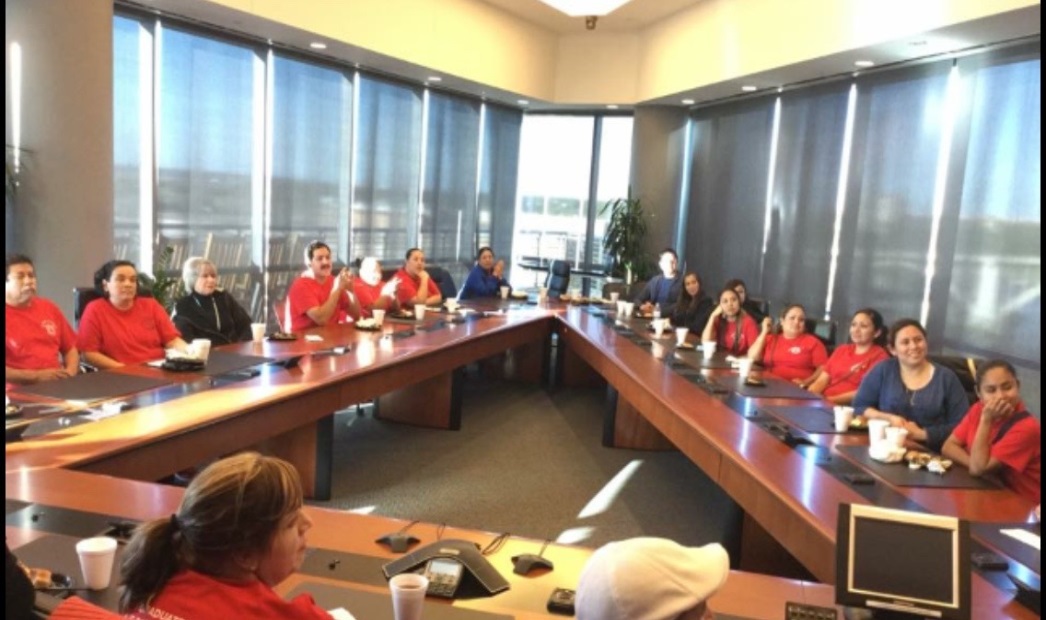 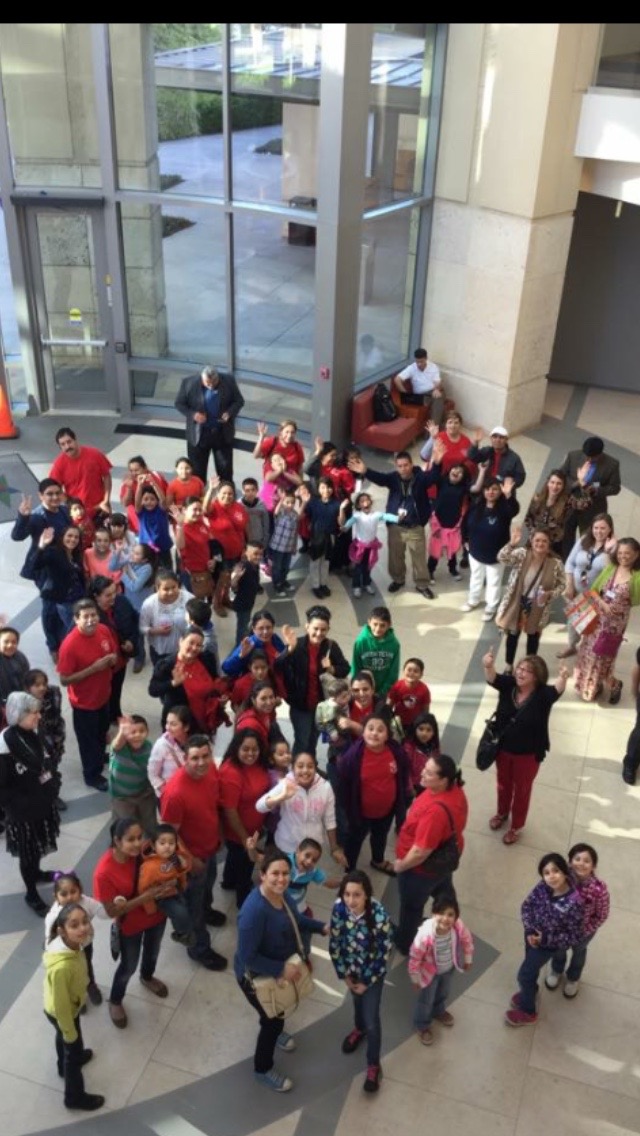 TCC  FIELD TRIP
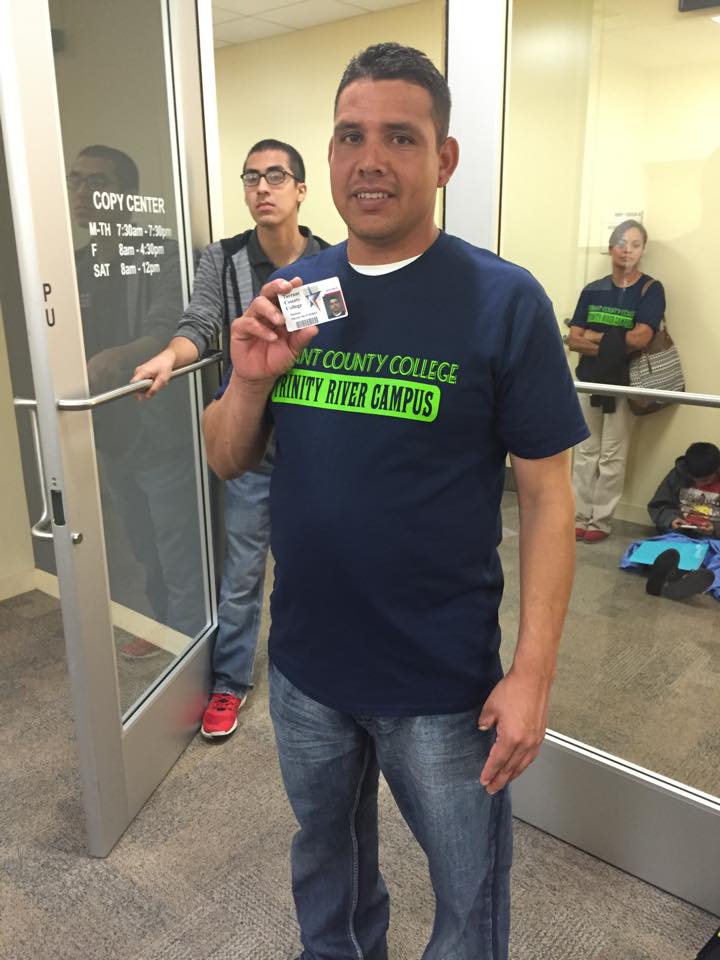 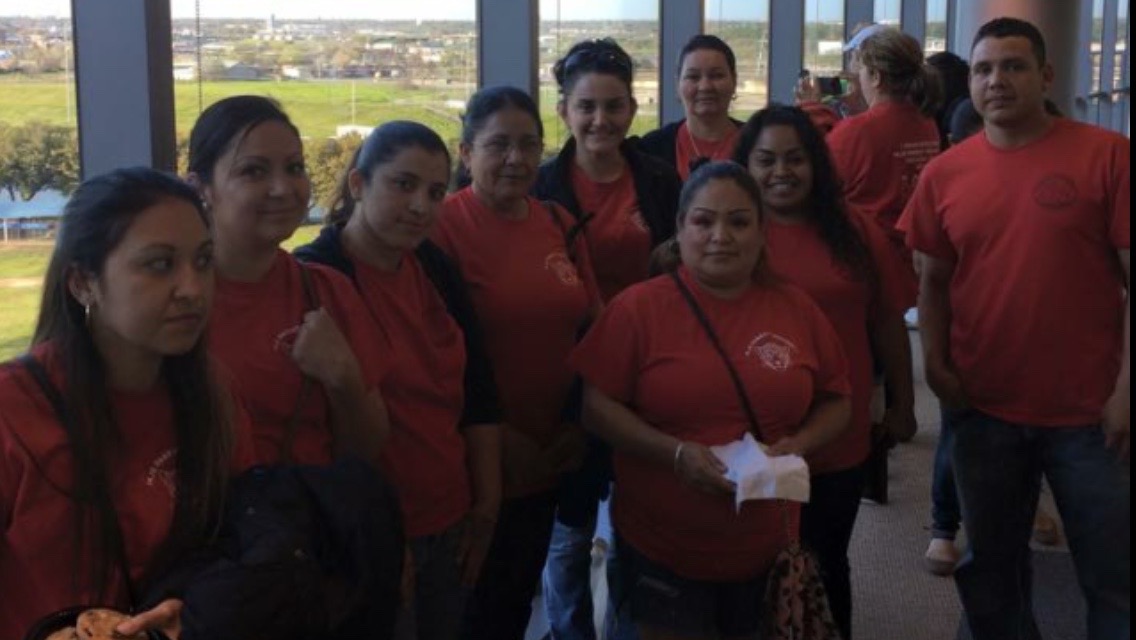 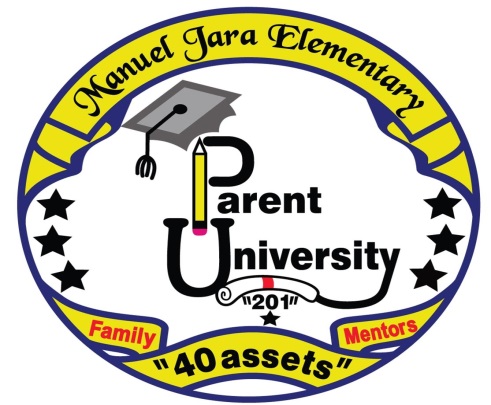 Manuel Jara Elementary   PARENT  UNIVERSITY
Class Patches Designed by Participants
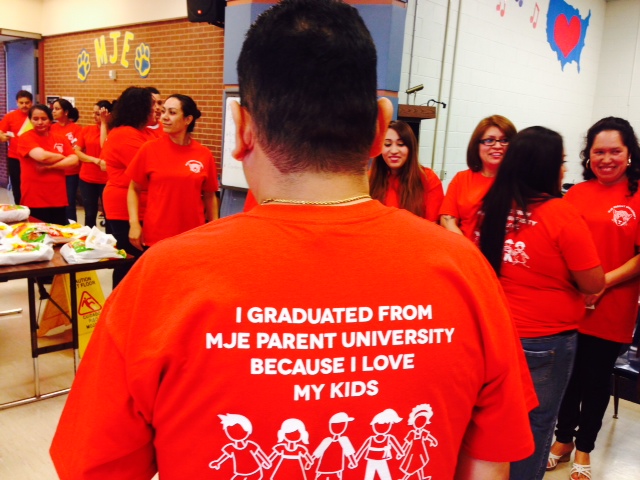 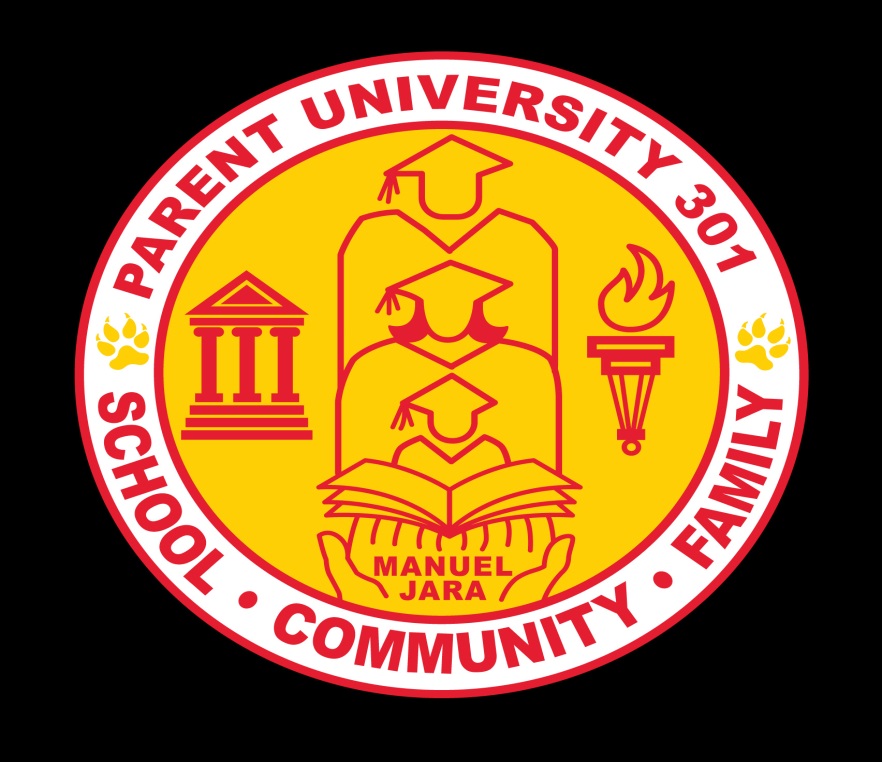 57 Parents in course #101
2015 2016
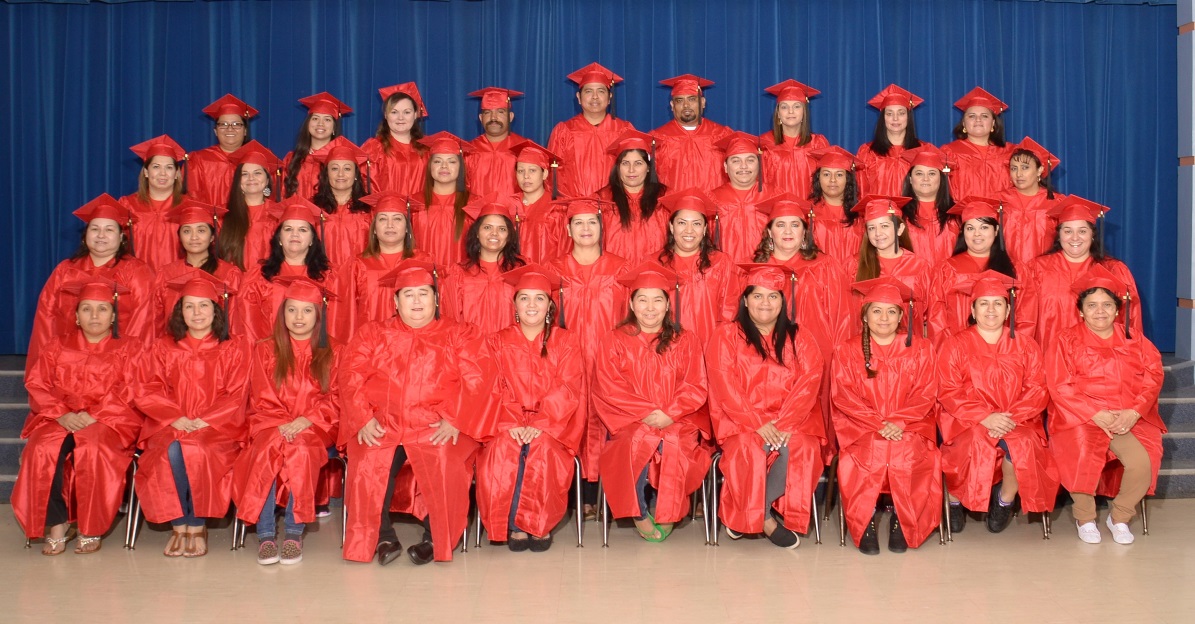 90 
GRADUATES
 28 with Perfect Attendance
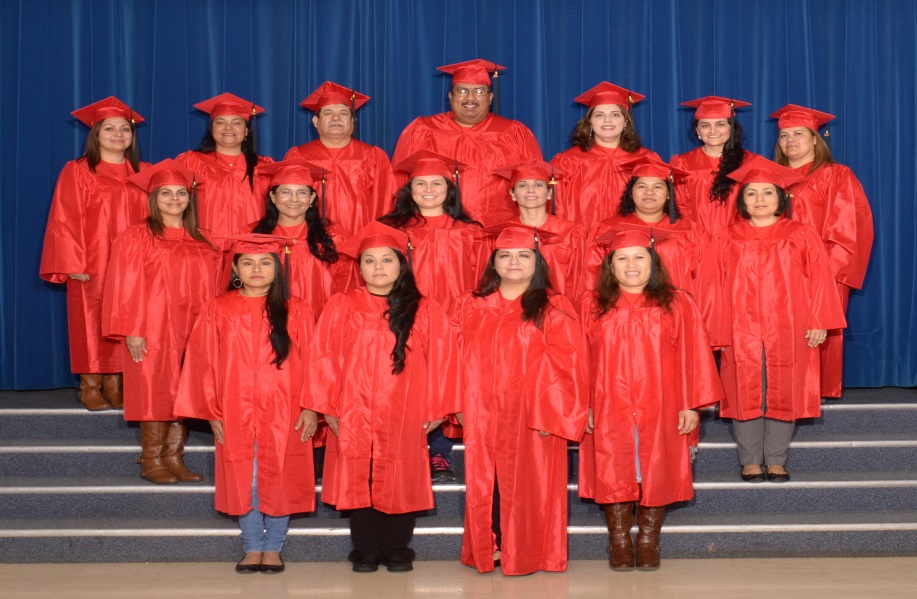 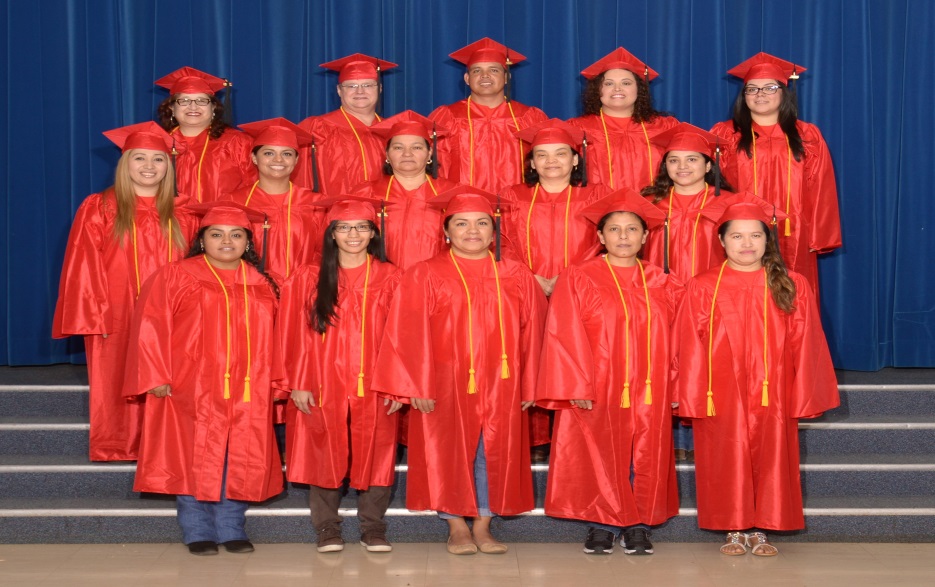 18 Parents in course #201
15 Parents in course #301
Testimonials from Parents & Kids
“We have been attending for two years and we love it.  We have learned how to help our kids and how to discipline them.  Our kids are getting better grades and they like to see us at school”
‘I have Dyslexia and my parents didn’t know how to help me and now that they come to parent university they help me and my grades are better’
Parent Enrollment Trajectory
21 parents returned after the first year 
36 returned after the second year
Enrollment almost doubles each year 
100% of #301 graduates will continue their education at Tarrant County College
Continuing education career plans
4-Associates Degrees  
3-GED
8-ESL
#401-    Parent Leadership Academy Graduates Give BackParent to Parent Learning
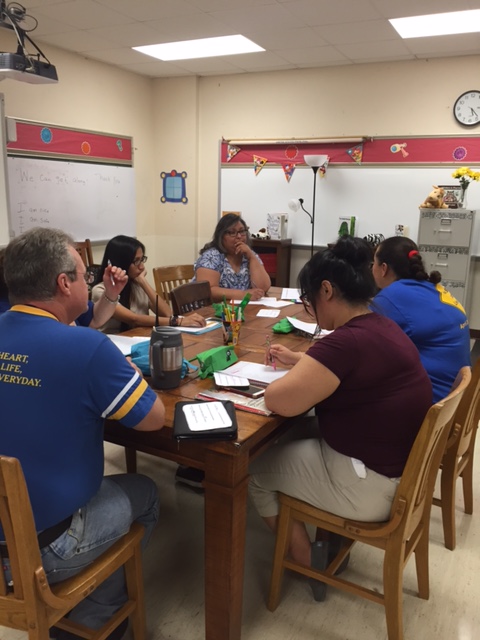 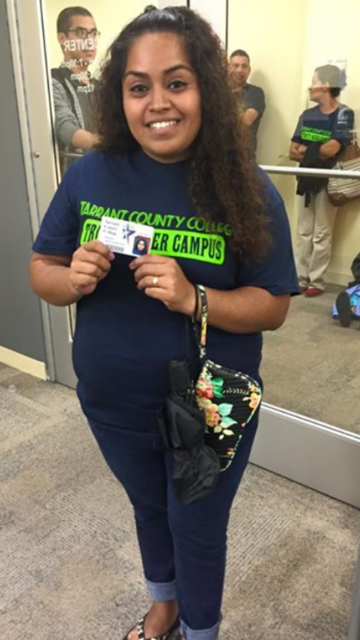 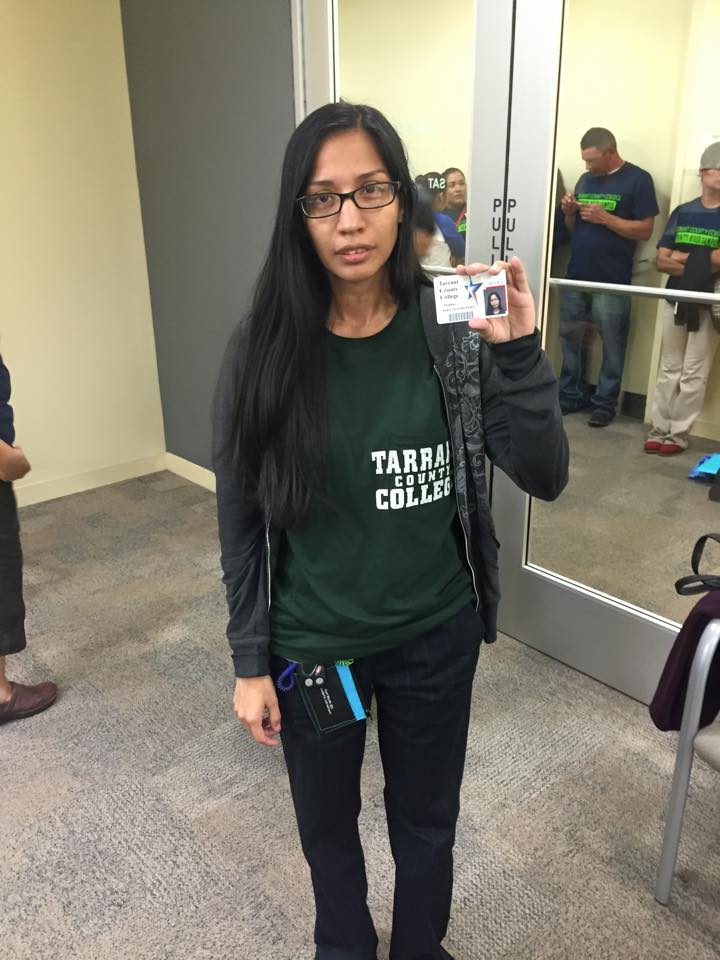 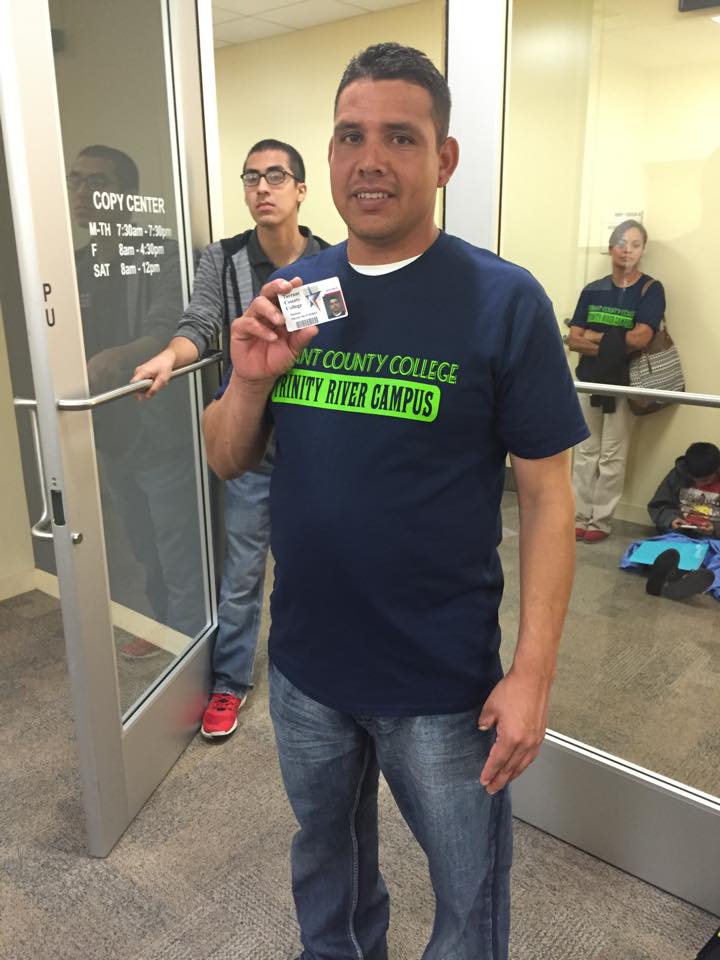 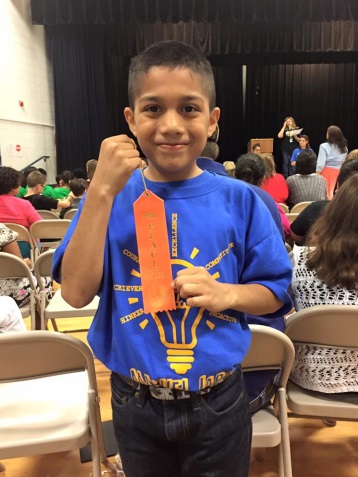 Success Stories
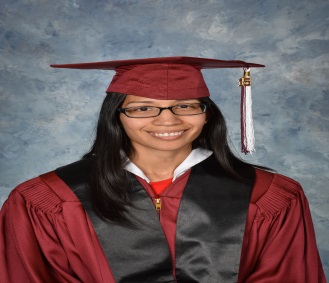 Sara Perez 3 yrs Perfect Attendance
Richard Perez 3 years Perfect Attendance & Spelling Bee Champion
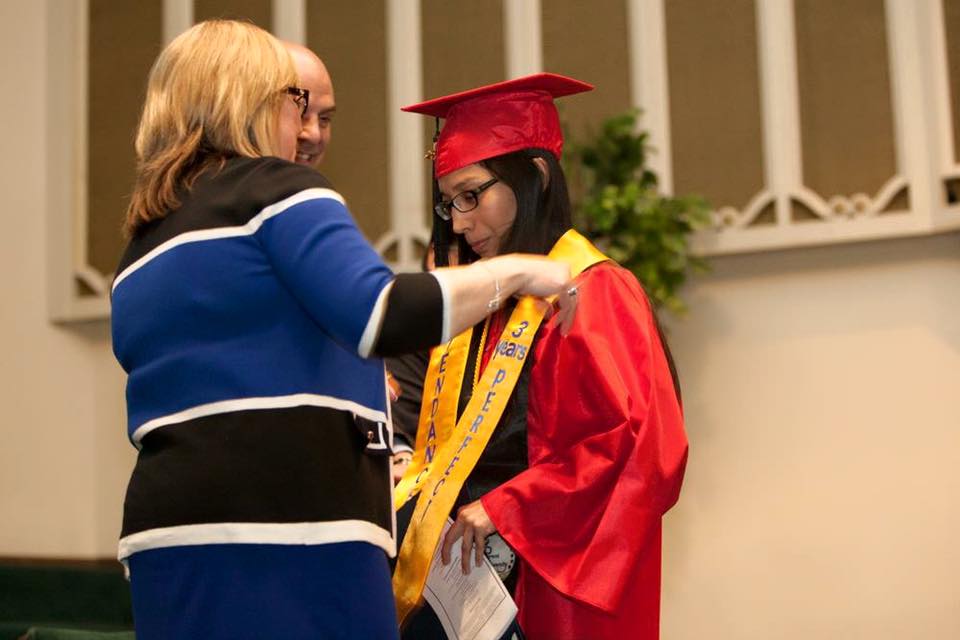 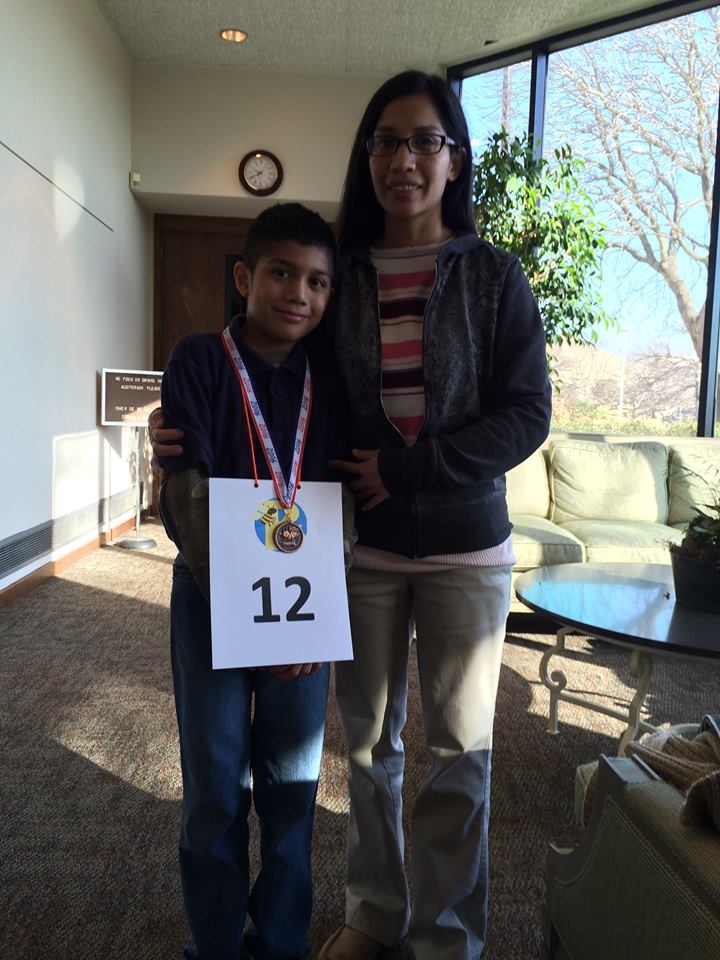 Luz Vallejo- Success Story
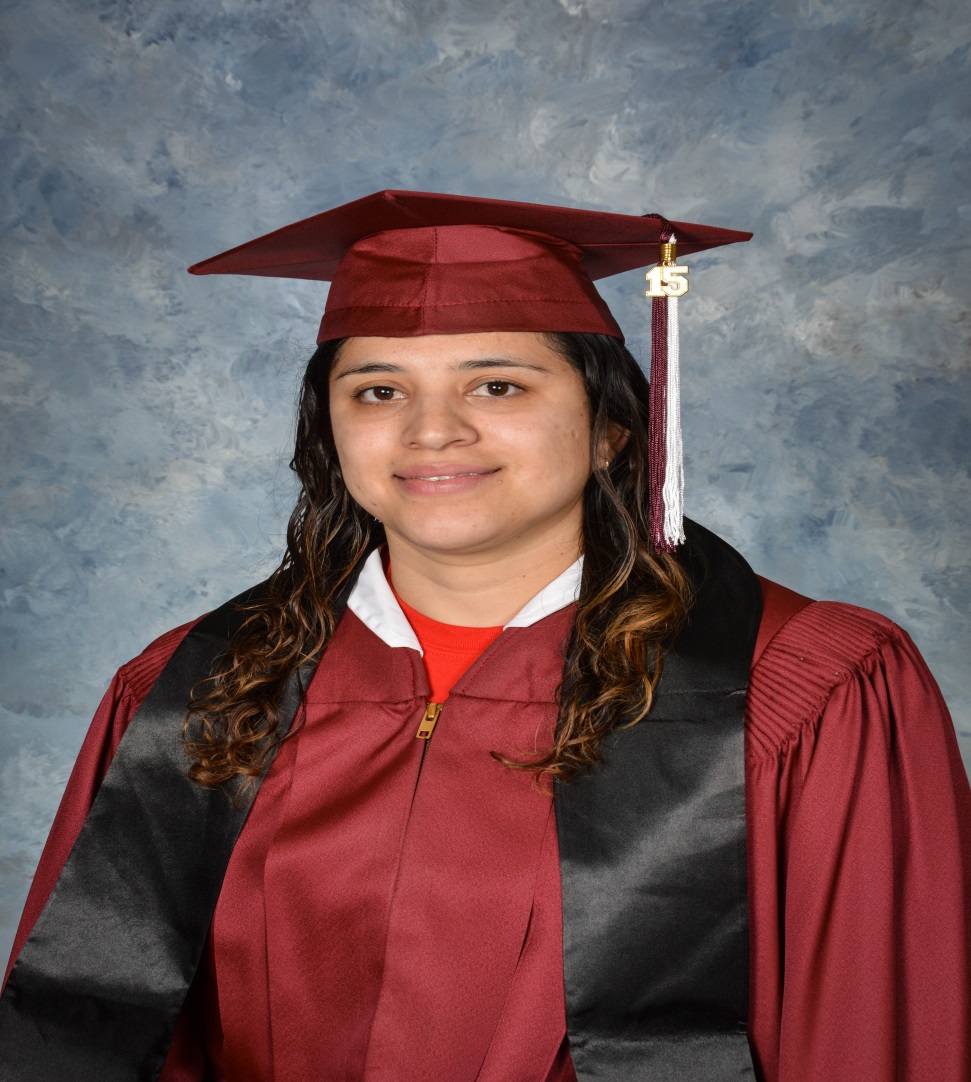 Diamond Hill Elementary- Success Story ‘ New Beginning’
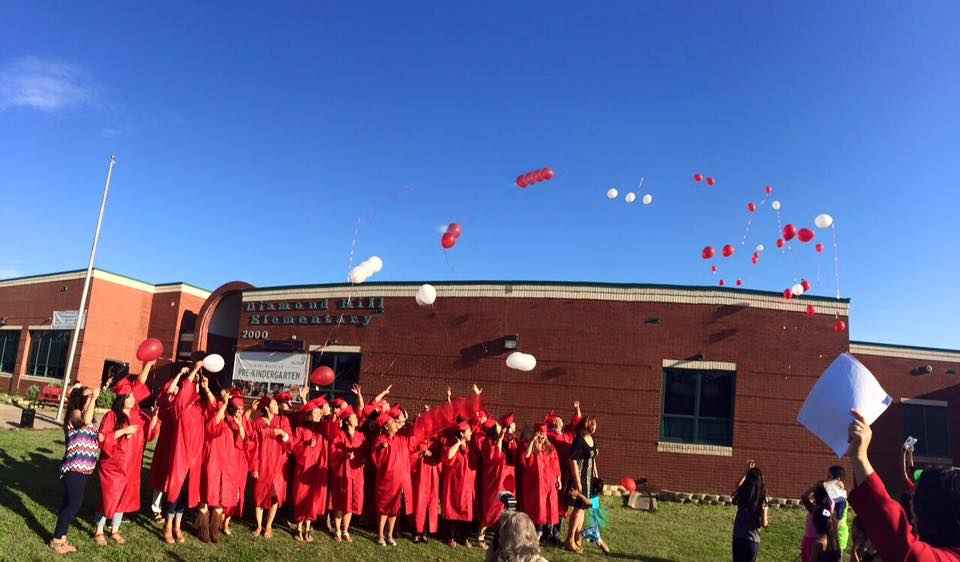 Parent University Student I-SIP Reading Data
Above grade level	                  81%	66
On reading level	                  19%	15
Total Number of Students		81
Discipline DATA
Discipline DATA for PU students
Imagine community partners, like churches, therapists or the city soccer team working alongside the schools to help parents learn parenting skills.
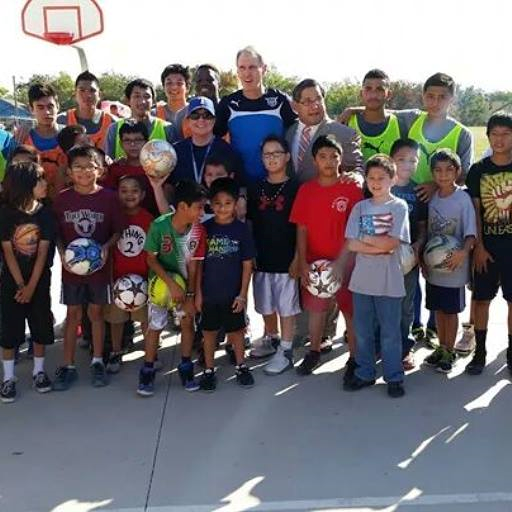 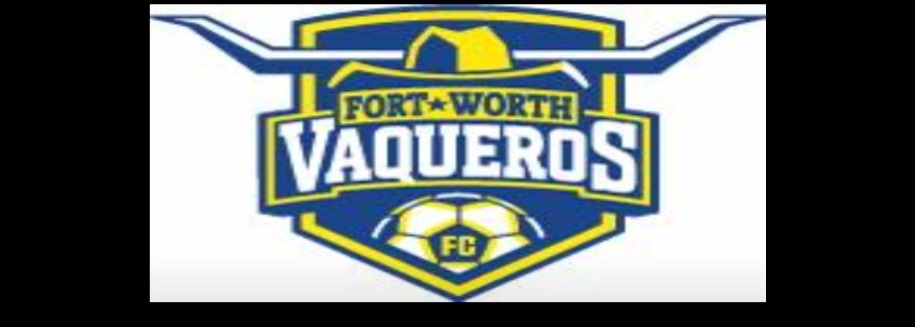 Zoricelis Davila , MA, LPC
Our Faith Based & Business Partners
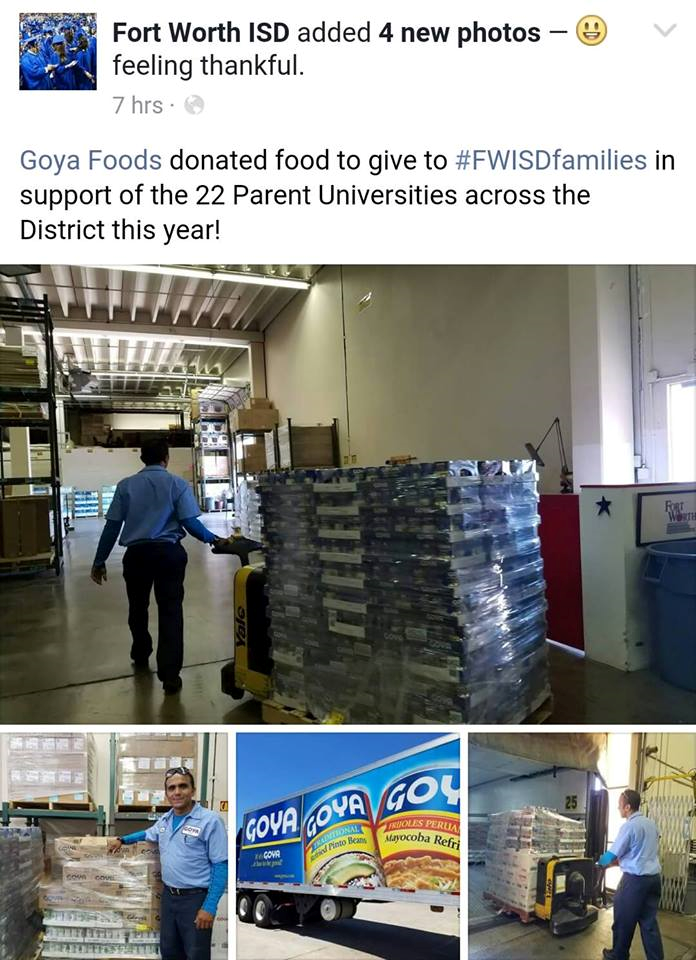 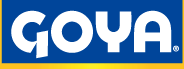 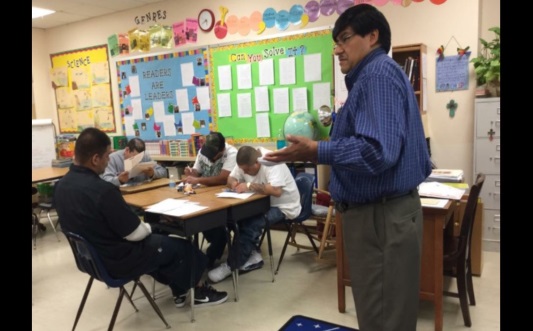 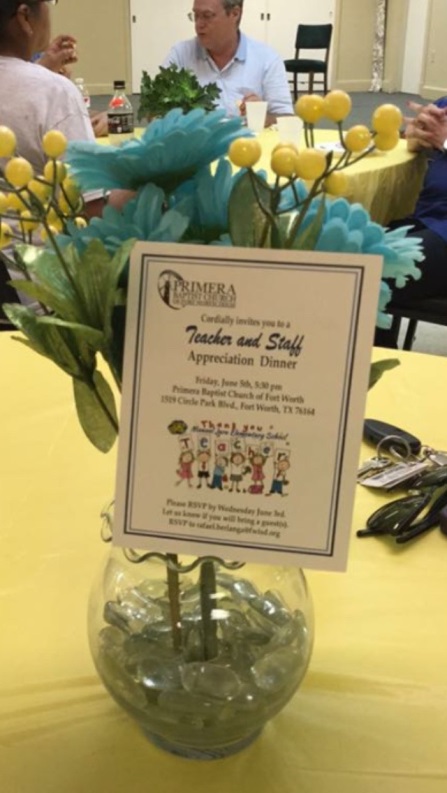 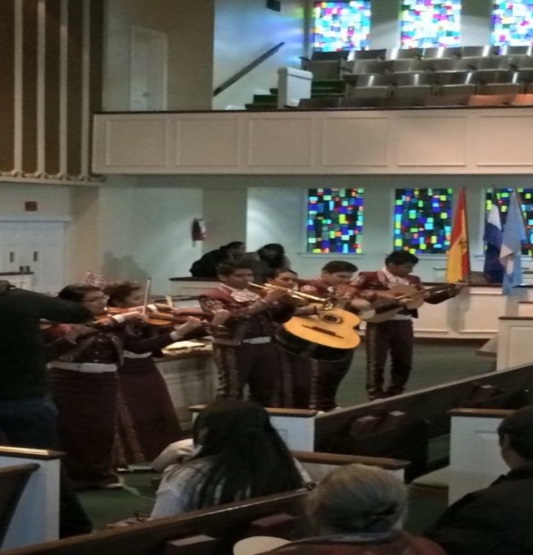 INCENTIVES
ATTENDANCE RAFFLES
DOOR PRIZES
Manuel Jara Elementary Neighborhood Family Partners
Jo Linda Jara
Amador Molina Family Scholarship
Community Support
Mayor Betsy Price
Mark Snell, Head Coach
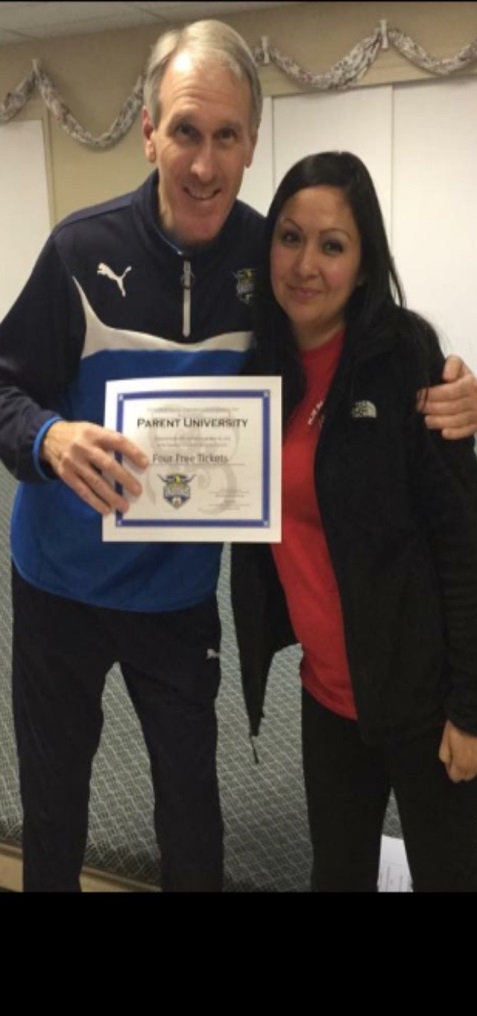 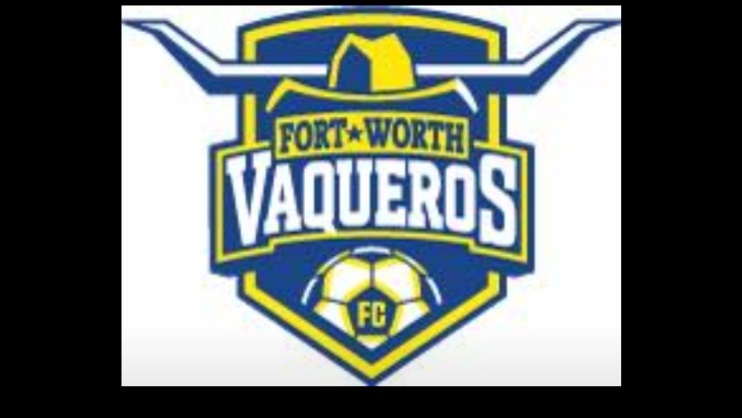 Parent University  Cost Analysis
Manpower
@40 volunteers per 100 parents & 140 children
Approx.  $180 per participant for 13 weeks.      
Itemized cost per class:
•	$15 Classroom supplies
•	$10 Class Shirt
•	$15 Cap & Gown
•	$10 Patch & Stole
•	$5  Certificate & Tassel
•	$25 Snacks
= $ 80.00  +  Individual Course materials

Course #101 – Raising Highly Capable Kids          Maximum 15 participants per class
•	$25 English Teachers Guide			$26 Spanish Teacher’s Guide
•	$18 English workbook			$20 Spanish Workbook	

Course #201 – Parent & Child Application of #101       Maximum  10 families per class
•	$5 workbook
•	$8 Taking the 40 Assets Home Resource
•	$2 Conversation Wheel Resource
•	$100 set of children’s books 

Course # 301- MJE/TCC Parent Leadership Academy       No maximum
•	$5 workbook
•	$120 Field Trip bus  fee
•	

Logistical Costs:
	Childcare – $300 – 13 weeks of activities
•	$65 per volunteer for 13 weeks of light dinner snacks  ( 1 volunteer per 15 kids / we had 40 volunteers =$2600)
•	$26 – per child for snacks  (we had 140 children =$ 3640)
Incentives:
•	$100 (Wal-Mart gift card)  Perfect Attendance Raffle
•	$1040 ( 4 -$20 value ) Attendance Door Prizes per class